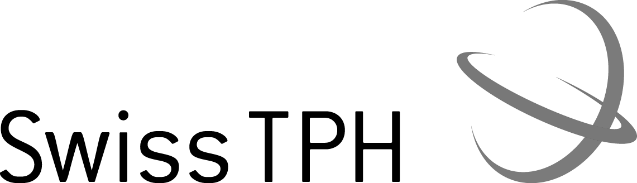 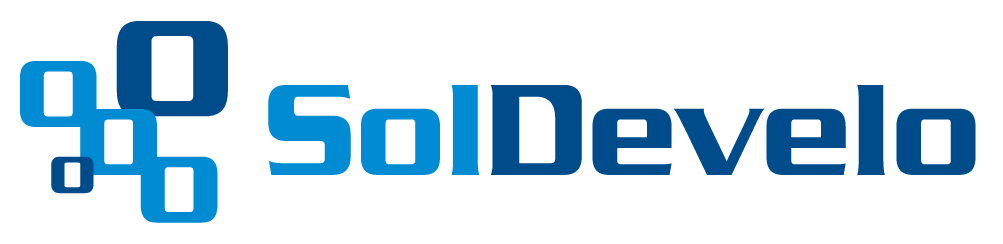 Maintenance and Support Project
March 2020 
Activity Report
March 2020 activities
Support activities:
OSD-78: Installing Web App (access to the EventLog registers) – Resolved
OSD-79: If the enrolment officer is created with a weak login, no error is shown but the EO is not created – Resolved
OSD-80: Host not found in upstream "ibackend:8000“ - Waiting for customer 
OSD-81: Frontend modules not working – Resolved
OSD-83: Problems moving claims to Valuated state – Resolved
OSD-84: Installation of openIMIS REST API services - Waiting for customer 
OSD-85: Unable to login in demo – Resolved
OSD-86: Mapping of fields in different resources - Waiting for customer 
Maintenance activities:
Policies mobile app customization: 
URL in file in memory and/or build variants (call on 09/04)
Lokalize integration with GitHub
March 2020 activities
Release activities:
Docker script for Windows image
Bug fixes and code integration 
Update release instance 
Test data and manual tests 
Other activities:
Start working with 2 bachelors students from University of Basel
FHIR R4 integration into FHIR module (call on 02/04)
DB migration to  PostgreSQL (call on 16/04)
Time budget available
Remaining time: 20 days => 8.33%
Future activities
Release management:
April 2020 release 
Testing the openIMIS Docker installation on Windows Server 
Continue the developer/implementor documentation on the modular architecture 
Specification and code integration: 
Continue integration of Tanzania’s openIMIS repository into the official one
Integrate Nepal features into legacy openIMIS
Maintenance and Support
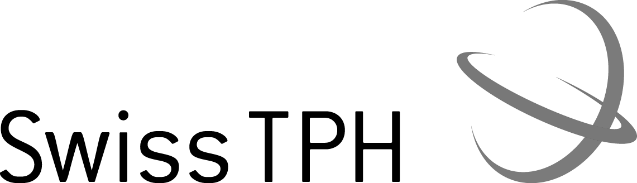 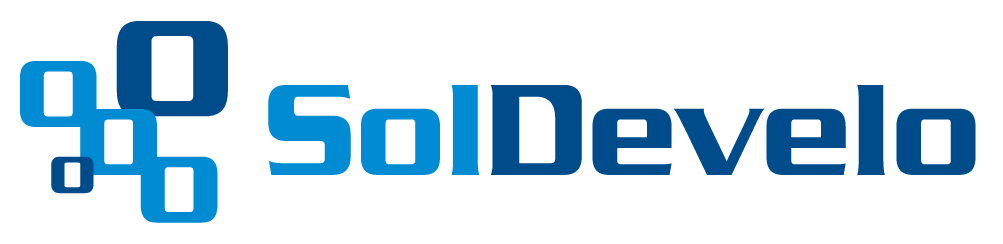